Fig.4
RQDs         0     10     20     40 μg/ml
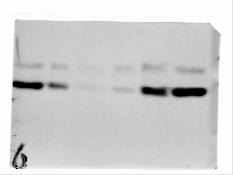 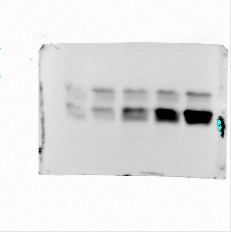 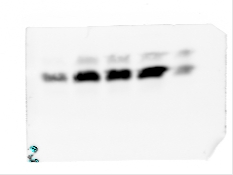 LC3 Ⅰ/Ⅱ
Beclin-1
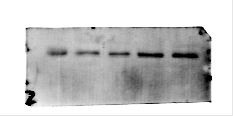 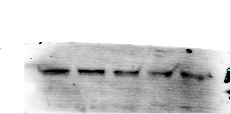 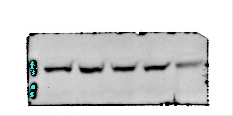 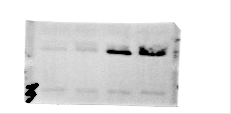 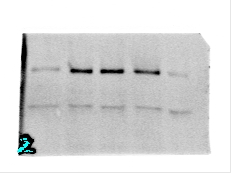 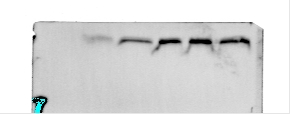 P62
Atg 7
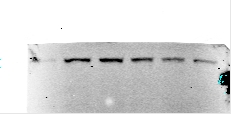 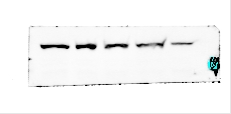 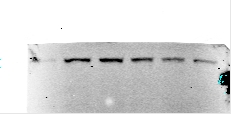 Atg 5
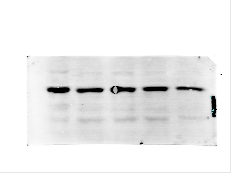 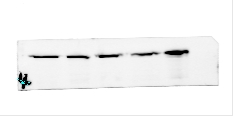 Atg 16L1
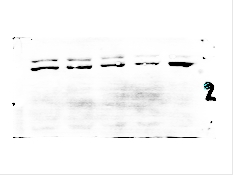 Atg 12
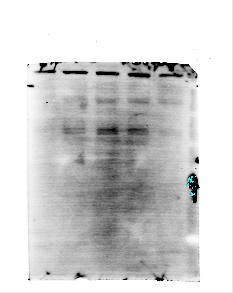 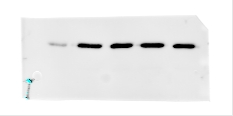 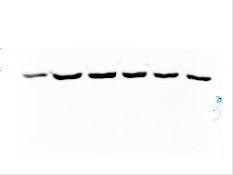 GAPDH
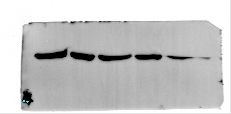